Leading in Complexity – Public Health’s Challenge
Professor Kevin Fenton CBE PrFPH PhD
President, Faculty of Public Health
11/03/2024
0
Leading in Complexity – Public Health’s Challenge
2024: Complex times for health
Health challenges
Economic challenges
Structural and political challenges
The public health landscape
Our leadership values in this context
A relentless focus on equity
Working with cross-system partners
A vision for the public’s health
1
2024: Complex times for health
Health challenges
Life expectancy is stalling across the UK for the first time in a century, and even falling in some areas.
More people are living with chronic, major health conditions.
By 2040, almost 1 in 5 of the adult population in England are projected to be living with major illness.
Tackling widening health inequalities including the social and structural drivers which exacerbate risks of morbidity and mortality.
Those in the least deprived areas of the UK can expect to live 70 years in good health, compared to 50 years for the most deprived.
The ongoing threat of communicable diseases including MMR as childhood vaccination rates fall.
2
[Speaker Notes: Major health conditions - https://www.health.org.uk/publications/long-reads/nine-major-challenges-facing-health-and-care-in-england#:~:text=Smoking%2C%20poor%20diet%2C%20physical%20inactivity,and%20mortality%20in%20the%20UK.&text=All%20of%20these%20risk%20factors,structural%20social%20and%20economic%20conditions.

Life expectancy disparities - https://www.health.org.uk/evidence-hub/health-inequalities/life-expectancy-and-healthy-life-expectancy-at-birth-by-deprivation]
Improvements in life expectancy have stalled and the gap in life expectancy is widening
Life expectancy for males – by deprivation deciles, 2001-2019
Life expectancy (LE) at birth for males and females in England 2001-03 to 2018-20
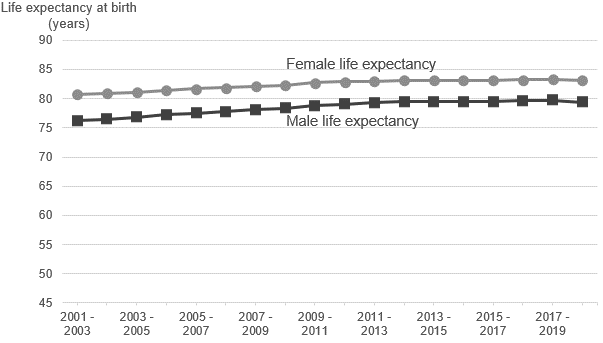 Source: ONS, 2022
Source: British Heart Foundation. 2022. UK Factsheet. BHF UK CVD Factsheet.
Upward trend in LE in England seen in the 20th Century has stalled and is now declining in older adults living in poorer areas.  
Following the pandemic, LE fell by 1.3 years for males and 1.0 year for females in 2020.
The rise in life expectancy is slowing and the deprivation gap is widening
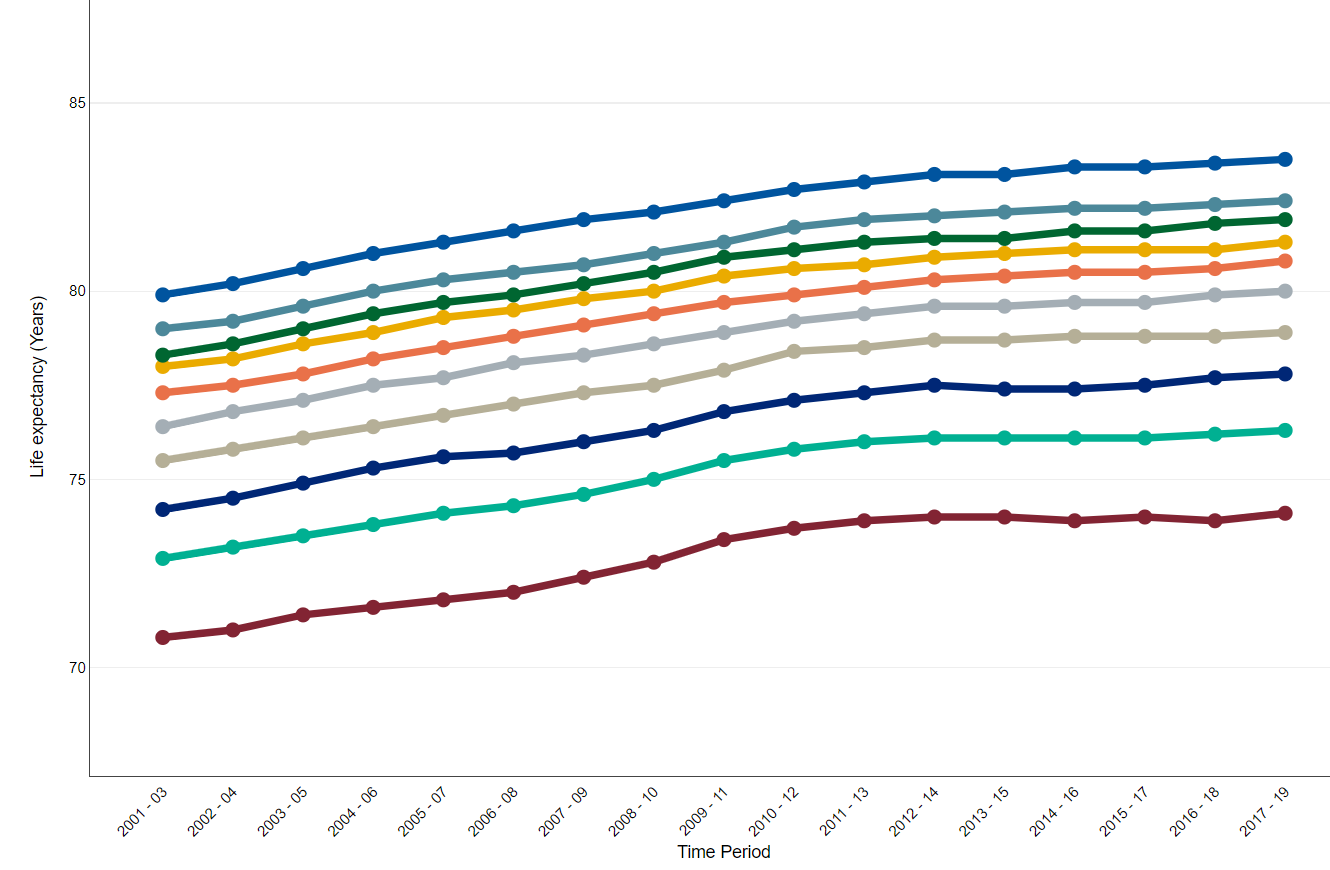 Disparities in healthy life expectancy are even more acute
Healthy life expectancy (HLE - the average years of life lived in good health) is not improving in England.
Stark disparities in the number of years people can expect to live in good health between deprivation groups.
There are good public policy reasons to refocus our longer-term efforts on tackling morbidity and not just mortality.
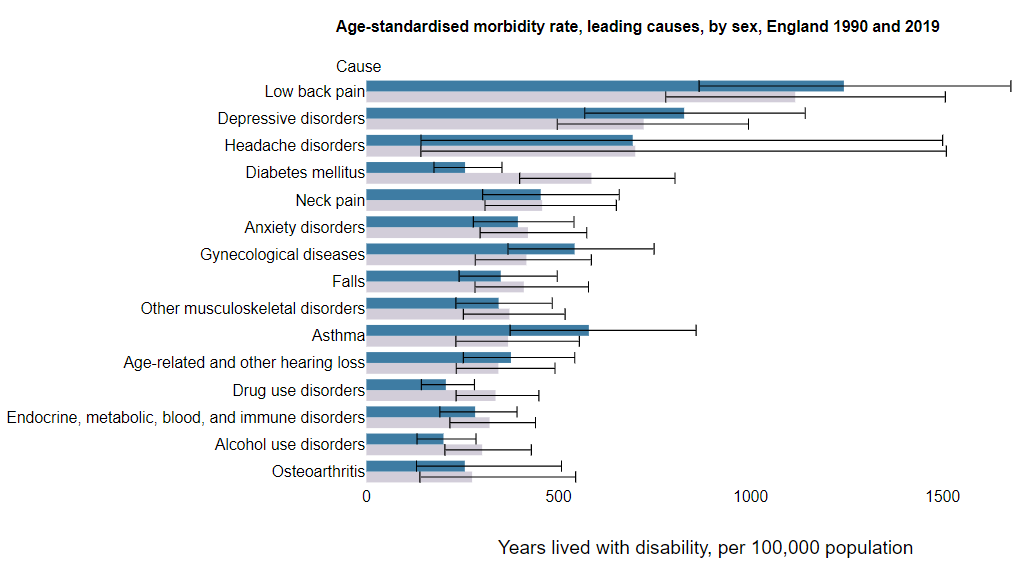 Expectations of life spent in good and poorer states of health for females in the most and least deprived areas in England
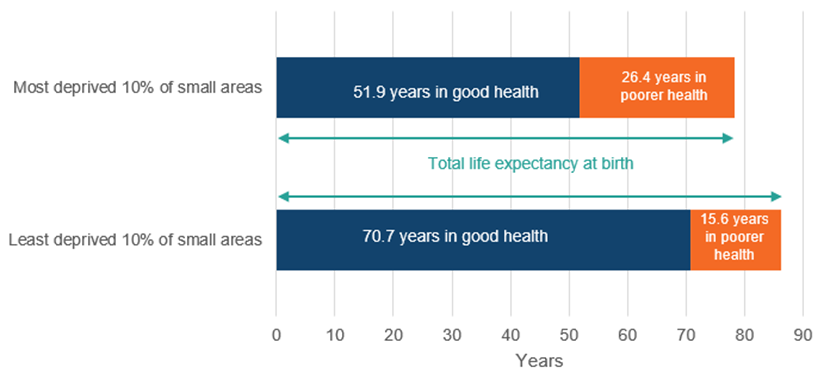 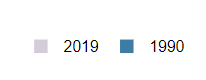 Source: Global Burden of Disease 2019
2024: Complex times for health
Economic challenges
Cost-of-living crisis impacting vulnerable communities across the UK with families struggling to heat homes, access healthy food, and facing declining mental and physical health.
Declining economic productivity leading to increasing unemployment, wage stagnation, and underinvestment in health and social services.
Rising rates of child poverty, with 4.2 million children (29% of all UK children) in poverty, up from 3.6 million in 2010-11.
62% of Bangladeshi, 59% of Pakistani and 53% of Black children live below the poverty line.
5
[Speaker Notes: Child poverty stats - https://cpag.org.uk/child-poverty/poverty-facts-and-figures]
2024: Complex times for health
Structural and political challenges
Structural racism continues to impact the health of minority ethnic communities across the UK.
Black women in the UK are 4x more likely to die during pregnancy or childbirth.
South Asian people have a 40% higher death rate from coronary heart disease.
Global conflict and the direct and indirect impact on the health of communities across the UK.
A global ‘year of elections’ with shifting priorities at home and abroad.
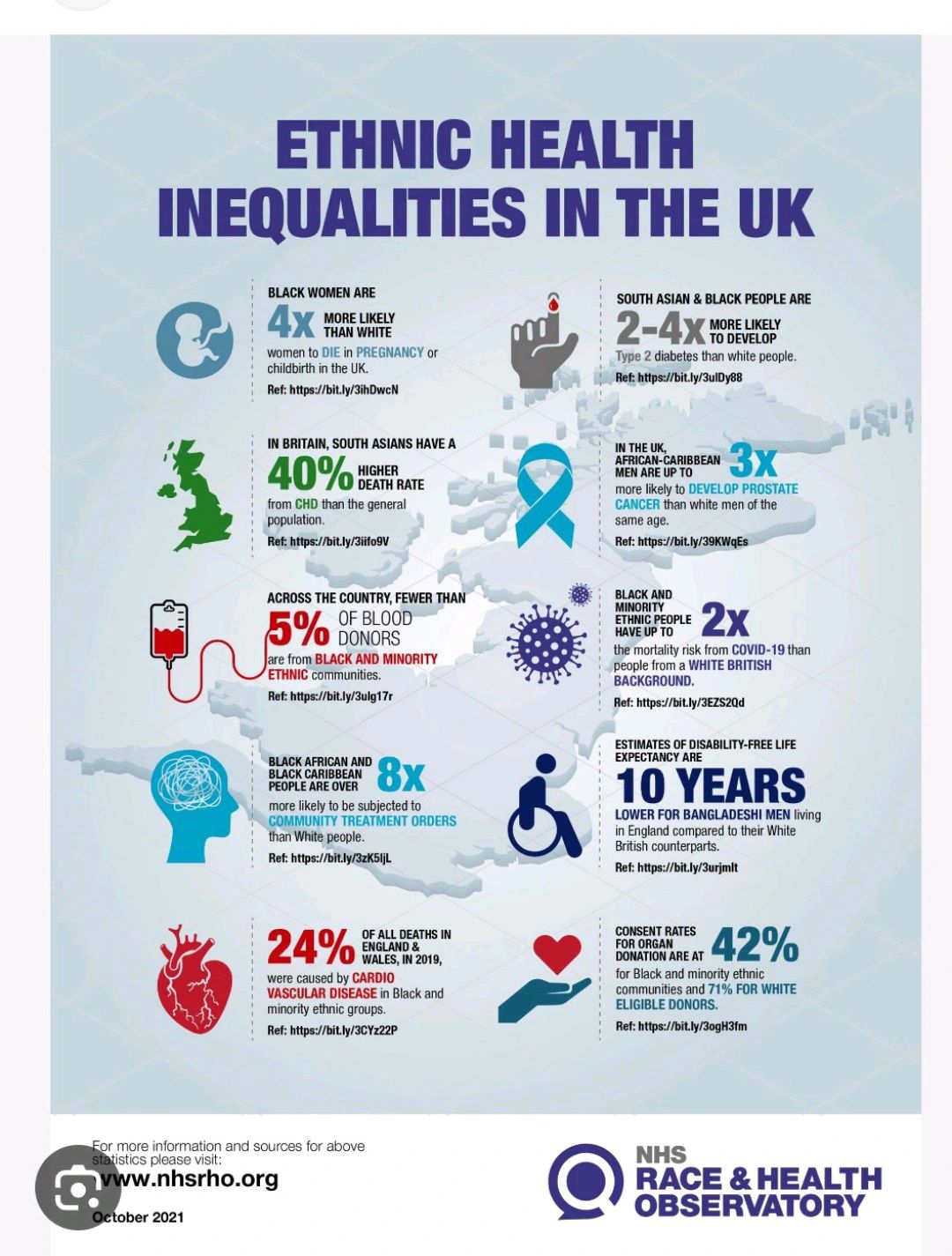 6
2024: Our landscape in public health
As we face these increasing, complex challenges we do so with diminishing resources.
The public health workforce has faced budget cuts, staff shortages, and frequent reorganisation as we grapple with these mounting challenges.
The number of public health specialists has declined from 22.2 per million population in 2004 to 18.6 per million population in 2020.
In England, the public health grant has faced a real-terms per person cut of 26% since 2015/6, hitting the most deprived areas hardest.
We are facing difficult conversations about prioritisation and the reality of ‘doing less with less’ as budgets shrink.
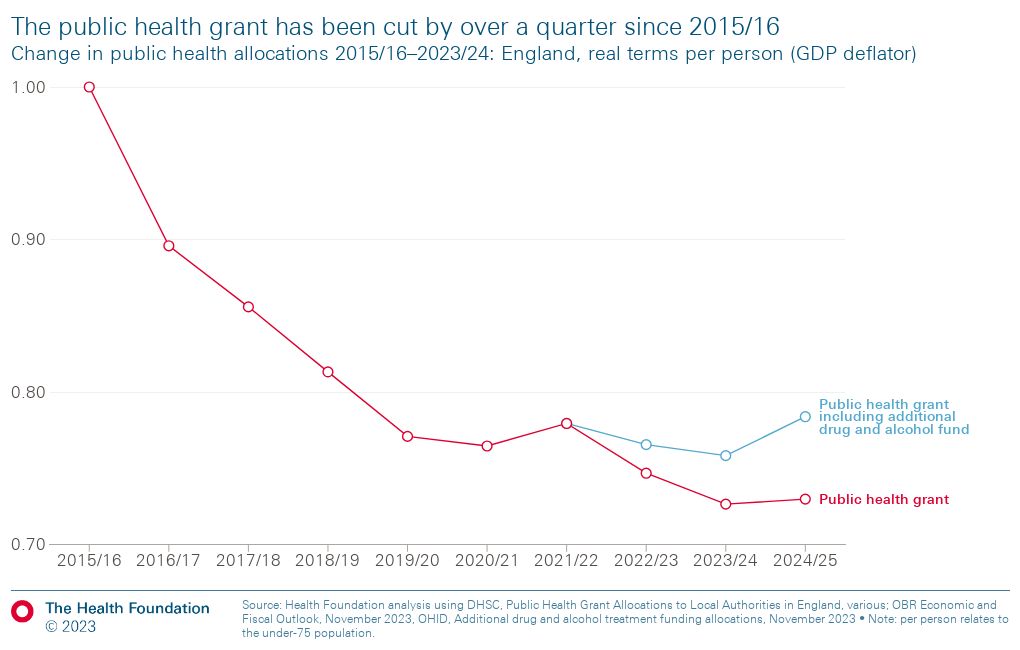 7
[Speaker Notes: PH spending - https://www.kingsfund.org.uk/insight-and-analysis/data-and-charts/spending-public-health#:~:text=In%202023%2F24%2C%20the%20value,spending%20cut%20is%20even%20greater.]
Our leadership values in this context
A new paradigm for public health leadership – an agile approach to working which transcends traditional models and embraces the intricate realities of our time.
Requires us to abandon simplistic narratives and embrace the inherent complexity of our systems. 
We must collaborate across sectors, including within ICS structures. Practitioners, clinicians, researchers, and community leaders all hold fragments of the solution.
Critical thinking, and a systems-level perspective, with a relentless focus on principles of equity and justice. 
We must understand the interconnected web of factors shaping our challenges and address the root causes, leading visibly with courage and compassion. 
We must foster trust amongst communities, tackle inequalities, and learn from the Legacies of the COVID-19 pandemic
8
COVID-19: Learning and legacy for Health Equity
The pandemic shone an unrelenting light on society’s longstanding and pervasive health and social inequalities

Work with our health, care and community partners to clarify the emerging lessons from the pandemic and ensure their application to recovery programmes and other health challenges.
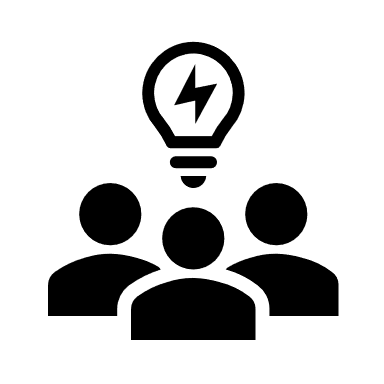 Well resourced, multi-level, equity-focused public health, pandemic preparedness and emergency response infrastructure and  systems.
A commitment to high quality, robust programme and health outcomes data and metrics, to better identify, understand and tackle health inequalities
Robust, pragmatic,  holistic, programme relevant and participatory research better able to understand and meet the emerging needs of local communities.
Stronger, innovative and  agile partnership working across health and care systems, including voluntary sector, community and social care.
Strengthened community-centred and asset-based community approaches, outreach and engagement to improve health and tackling disparities
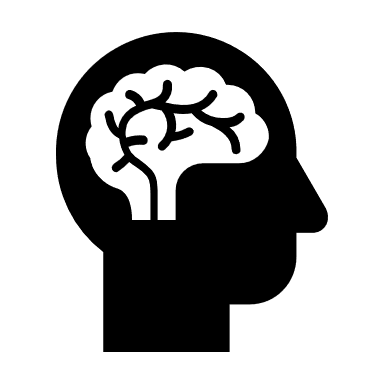 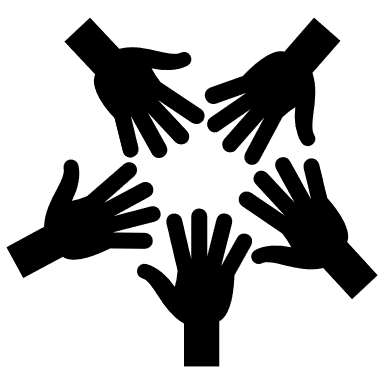 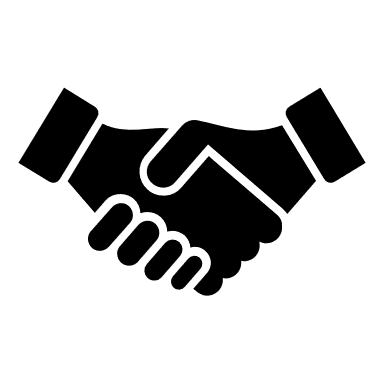 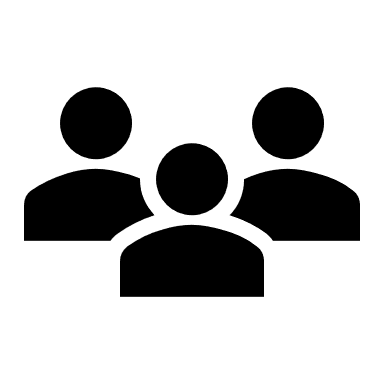 A relentless focus on equity
Robust leadership, governance and accountability to tackle health inequalities at all levels.
Integrating anti-racism and addressing structural discrimination in our systems and programmes.
Policies and programs that reduce poverty and inequality, such as implementing the living wage, strengthening social care, and providing affordable housing.
We need to ensure that everyone has equitable access to high-quality healthcare - addressing barriers such as language, trust and confidence, and financial.
Promote healthy lifestyles such as eating a healthy diet, exercising regularly, and not smoking. Promoting secondary prevention campaigns through culturally competent and targeted education and public health campaigns.
Provide support to vulnerable groups, such as people living in poverty, migrants and asylum seekers, people with disabilities, and people with mental health problems through a range of services and programs, such as social care and mental health services.
10
Working cross-system with NHS partners
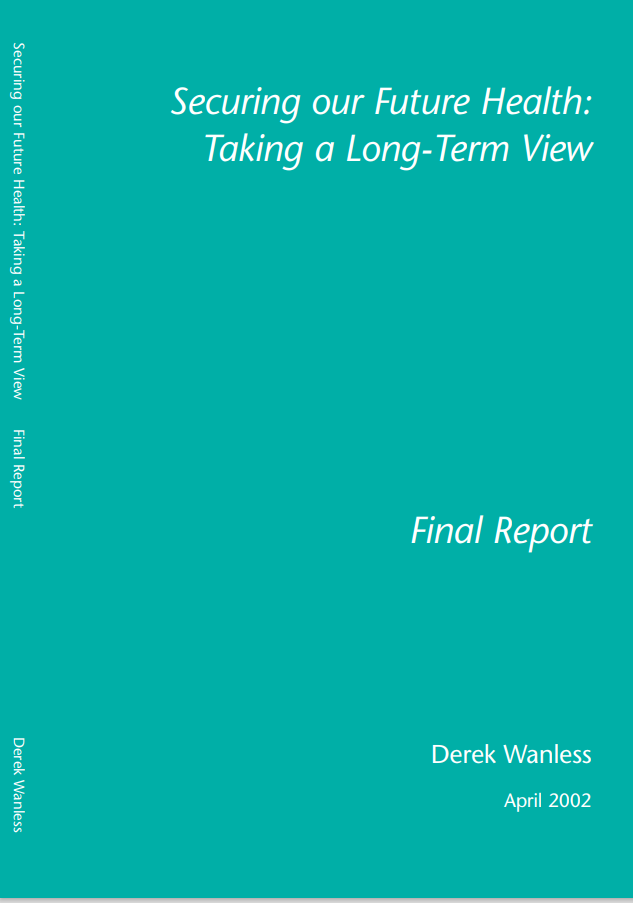 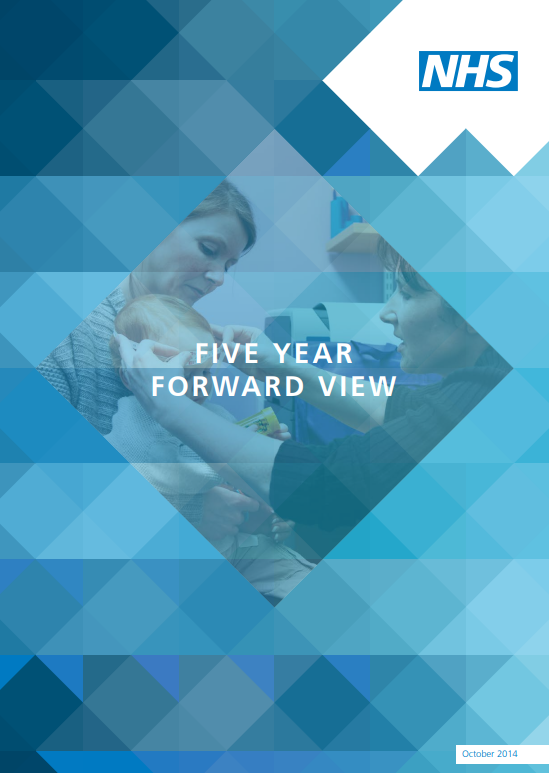 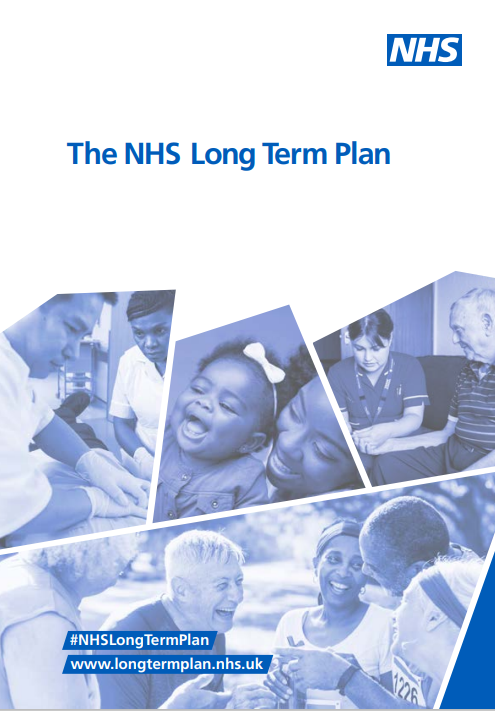 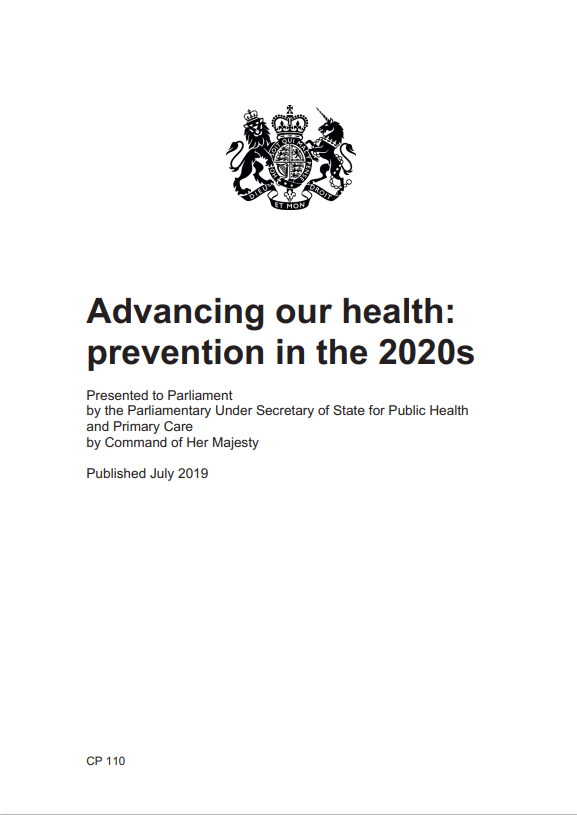 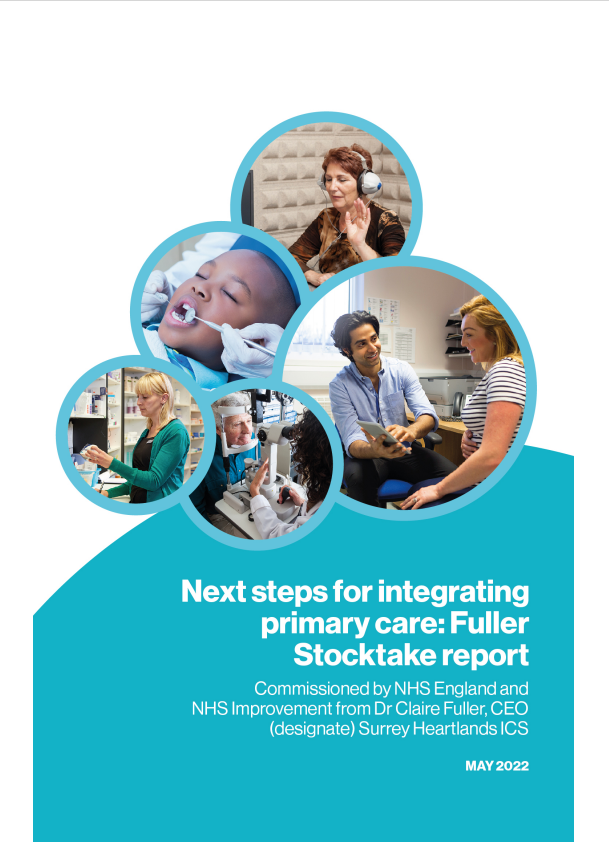 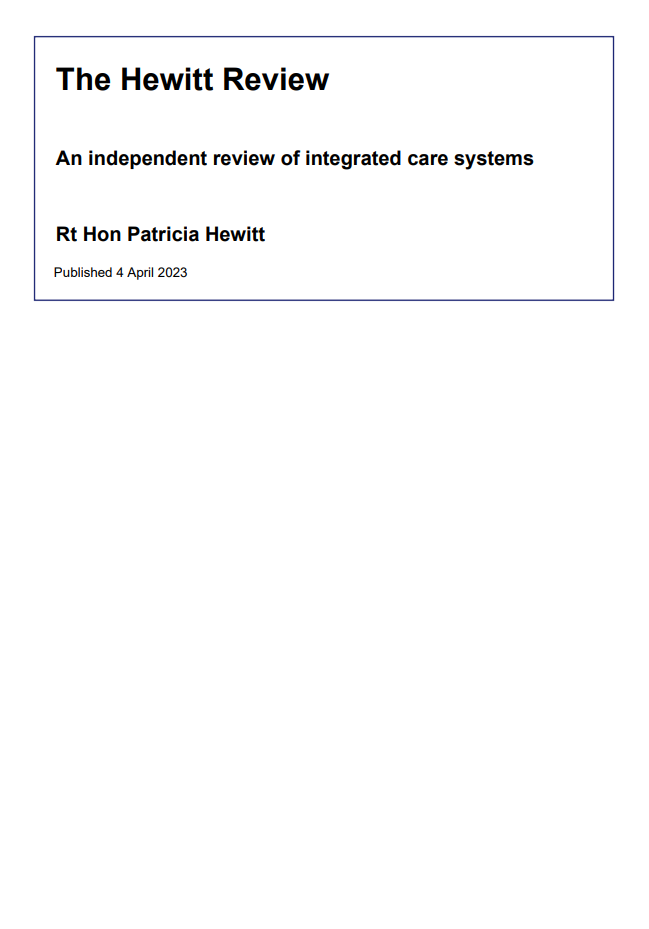 Wanless: “It will require additional resources to be directed to public health, targeted at those interventions where the long-term impact will be greatest in terms of health gain”
FYFV: “a radical upgrade in prevention”
Hewitt; “While there will always be immediate pressures on our health care system, shifting the focus upstream is essential for improving population health and reducing pressure on our health and care system”
LTP: “More NHS action on prevention and health inequalities…
improving upstream prevention of avoidable illness and its exacerbations”
Prevention Green Paper: “The 2020s will be the decade of proactive, predictive, and personalised prevention.”
Fuller: “Helping people to stay well for longer as part of a more ambitious and joined-up approach to prevention.
Focus on what we know works
Focus on increasing uptake of evidence based high impact interventions for the prevention and treatment of CVD, diabetes and respiratory disease

NHS England, OHID and NICE have collaborated to produce a resource.

This set out strongly evidence based preventative interventions which are likely to deliver an ROI in -3 years and have the greatest impact on reducing:
Health inequalities
Excess mortality
Admission rates 

https://www.england.nhs.uk/ourwork/prevention/secondary-prevention/
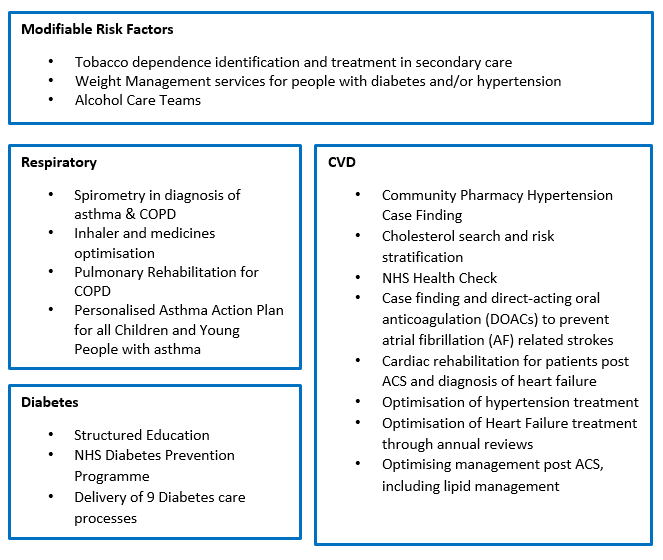 A Vision for the Public’s Health
1. Empower and support people and communities to take control of their health and wellbeing
2. Tackle poverty to ensure everyone has the chance to live a long and healthy life
3. Protect the nation from infectious diseases and prepare for health threats and emergencies
4. Increase investment in public health and prevention
13
Empower and support people and communities to take control of their health and wellbeing (1)
Create a smokefree generation
Implement commitments set out in ‘Stopping the start: our new plan to create a smokefree generation’.
Reduce alcohol-related harm
MUP for England and Northern Ireland.
Long-term and sustainable expansion of alcohol treatment services.
Comprehensive strategy on reducing alcohol harm.
Reduce drug dependence
A non-partisan, independent commission to review UK drug legislation.
Remove barriers to innovative interventions to reduce drug dependence.
People who use drugs should be offered treatment, not punishment.
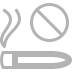 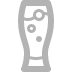 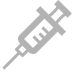 11/03/2024
14
Empower and support people and communities to take control of their health and wellbeing (2)
Supporting a healthy, sustainable diet
Strategic plan to shift the UK to a healthier, more sustainable diet.
Additional resources and stronger role for local government in governance and delivery of food at local level.
Building a healthy workforce 
Better support for people with long-term sickness.
Financial and tax incentives for businesses to invest in staff wellbeing, including through occupational health services.
Tackling inequalities and their drivers
Measurable, long-term targets to reduce health inequalities.
Urgent action to improve the social determinants of health and address underlying health inequalities.
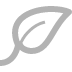 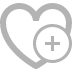 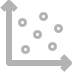 11/03/2024
15
Tackle poverty to ensure everyone has the chance to live a long and healthy life
Addressing poverty and the cost-of-living crisis
Extend the National Living Wage.
Scrap the two-child limit and the benefit cap for universal credit.
Funding for housing associations and local authorities to provide social rent homes.
Giving children the best start in life
Measurable targets for improving support for families during first 1,000 days.
‘Health in all policies’ approach to tackling child poverty.
Expand access to free school meals and other child nutrition programmes.
Addressing the root causes of economic inactivity
UK governments should give local authorities powers to bring together local and national resources and stakeholders to deliver focused action on economic inactivity and ill health.
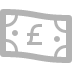 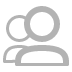 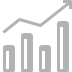 11/03/2024
16
Protect the nation from infectious diseases and prepare for health threats and emergencies
Taking action on climate-related harm
Implement immediate measures to help limit global warming to 1.5°C, such as accelerating the transition from fossil fuels to renewable energies.
Accelerate the shift to low-carbon transport systems.
Transition to sustainable, affordable plant-based diets. 
Consider the impact of climate change in all national and local government policy decisions.
Advise and encourage planning by all organisations to become net zero.
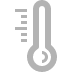 Investing in the specialist public health workforce
Improve awareness of the structures, roles, responsibilities and capabilities of the public health system and workforce.
Regularly review and update national pandemic preparedness plans.
Put local public health directors at the heart of preparations, ensuring local public health voice is heard and recognised.
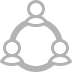 11/03/2024
17
Increase investment in public health and prevention
Investing in the specialist public health workforce
Expand the specialist public health workforce to 30 per million population.
Properly invest in the training and deployment of these specialists.
National strategy to develop and support the wider public health workforce.
Enhancing public health through fair funding of local services
£1billion increase in local public health funding to reverse real-terms cuts.
All UK governments to commit to a multi-year settlement for public health, providing certainty for transformative investments locally, regionally, and nationally.
Delivering population-level interventions and policies
Embed prevention in routing healthcare practice and clinical pathways.
Cross-system collaboration to improve the wider determinants of health
Invest in research and evaluation.
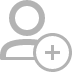 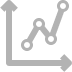 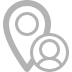 11/03/2024
18
Faculty of Public Health
Board Focus Areas
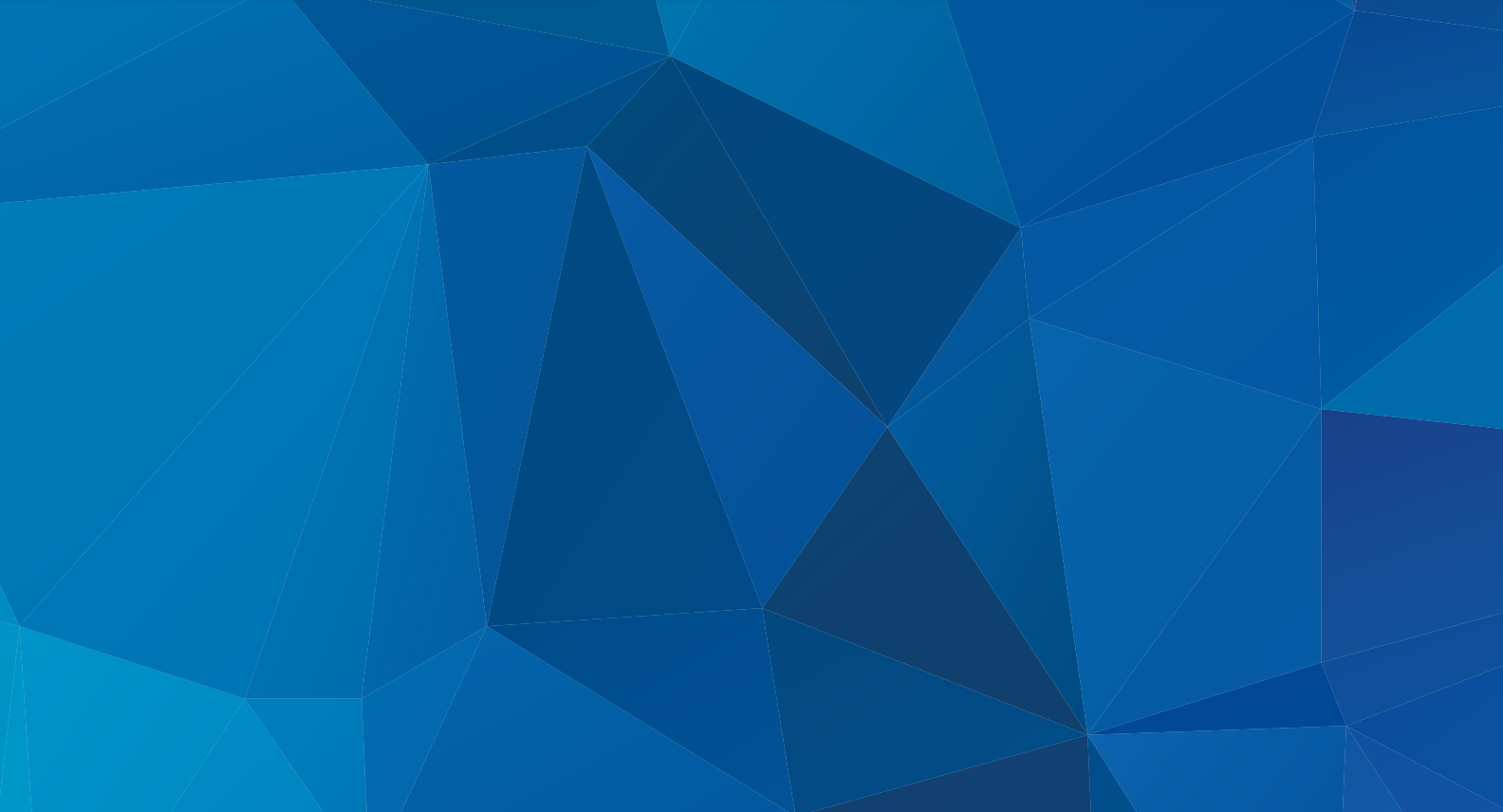 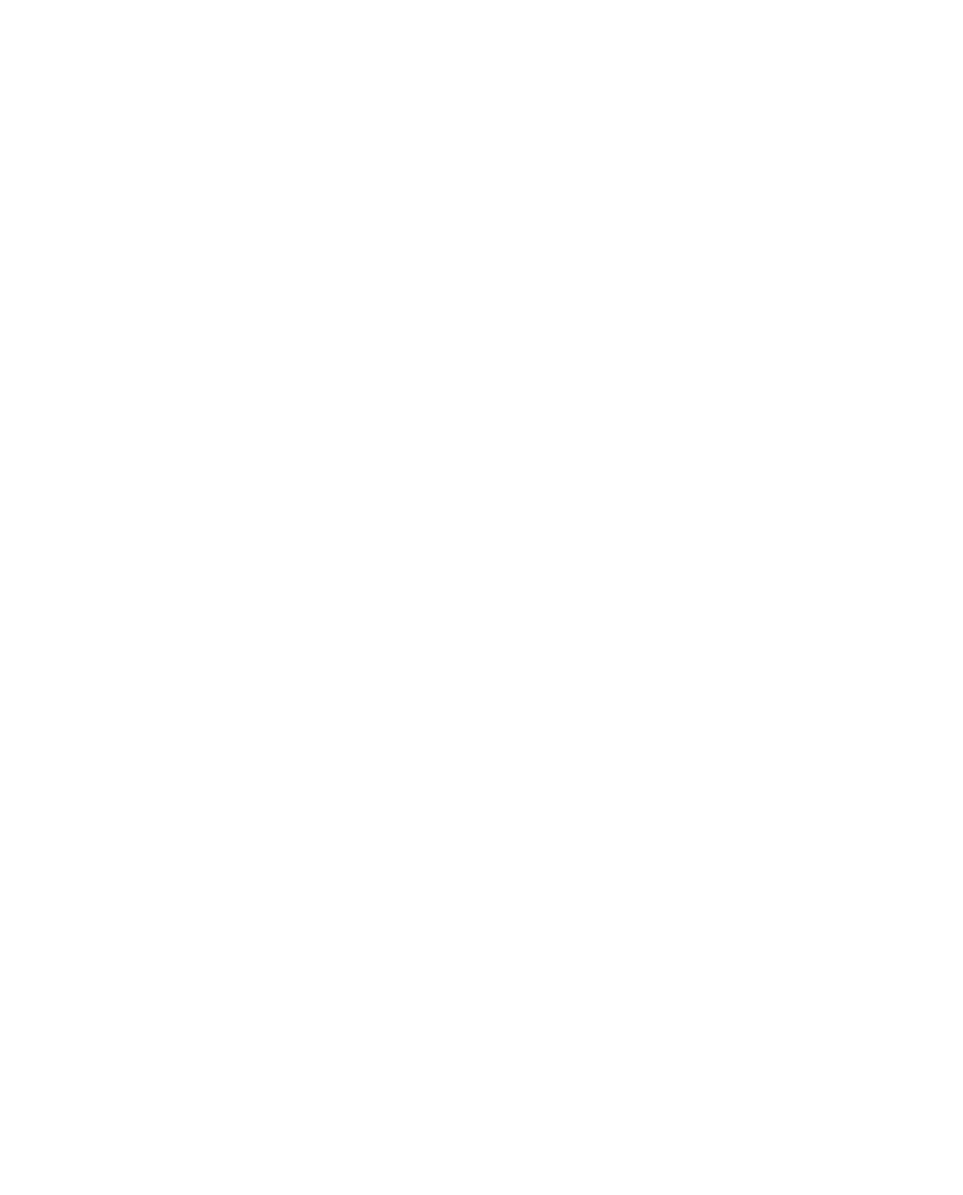 Support the wellbeing of the public health workforce who are facing increasingly complex challenges
 Work with partners to ensure improved clarity, equity, and experience for public health practitioners across their career pathway
Our People
A resilient, diverse and inclusive UK and global public health workforce fit for the future
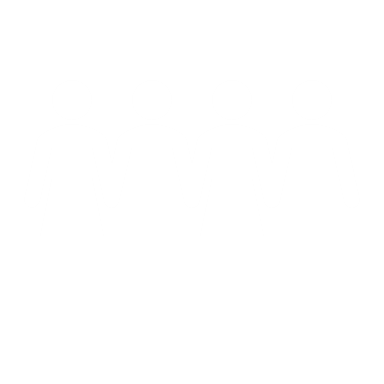 Our Partnerships
Effective system leadership to improve the health of the public across all UK nations
We will expand formal and informal relationships with allied public health professionals and organisations focussed on improving the public’s health and tackling health inequalities
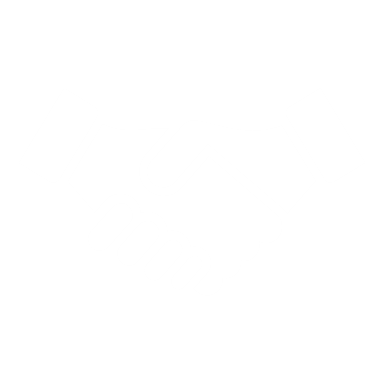 Tackling poverty and the cost-of-living crisis
 Maximising NHS prevention & population health
 Climate change and health
 Tackling health inequalities and a public health approach to anti-racism
 Living healthier for longer across the life-course
Our Policies
A clear, unequivocal, and effective champion for health and equity in all policies
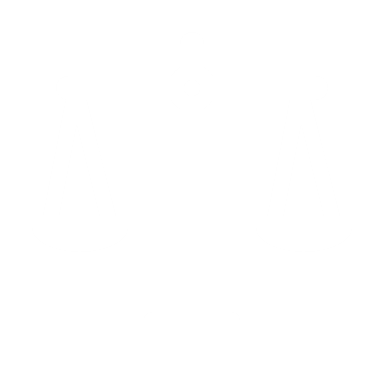 What is Public Health? Ensuring the FPH is the lead voice for defining our profession, the PH system engaging members
 Future Public Health: Building upon the COVID-19 pandemic to steer the future of public health practice, training, and workforce.
Our Programmes
Promote evidence-informed public health programmes to improve the public’s health
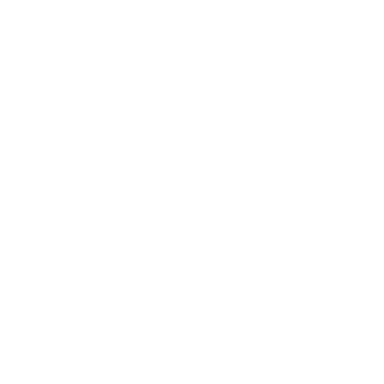 Continue to deliver on our role as global leaders in training, development and support for the public health workforce and deliver critical policy agendas in partnership with other key global stakeholders
Our Global Impact
Promoting and enabling members to contribute to improvements in global health
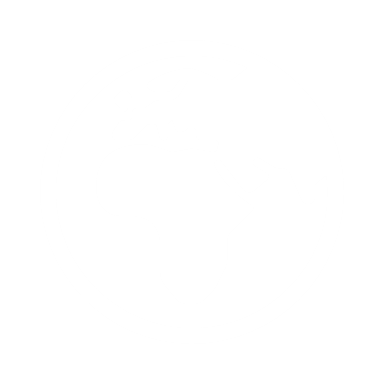 Get involved with the work of the Faculty
There are so many different ways to get involved with the work of the Faculty – each a valuable contribution to your own professional development and to the PH Specialty
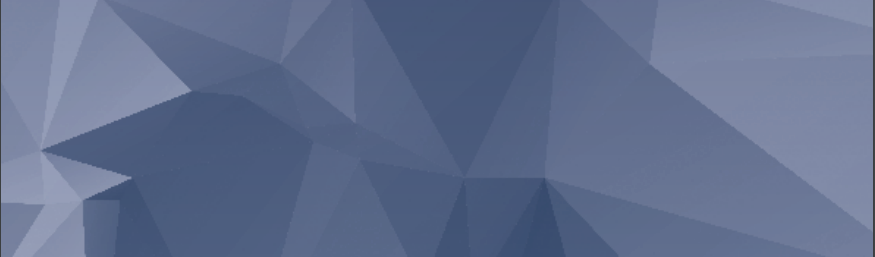 Board members
Faculty SIGs
Committee members
CPD Advisers
Advisory Appointment Committees
Examiners
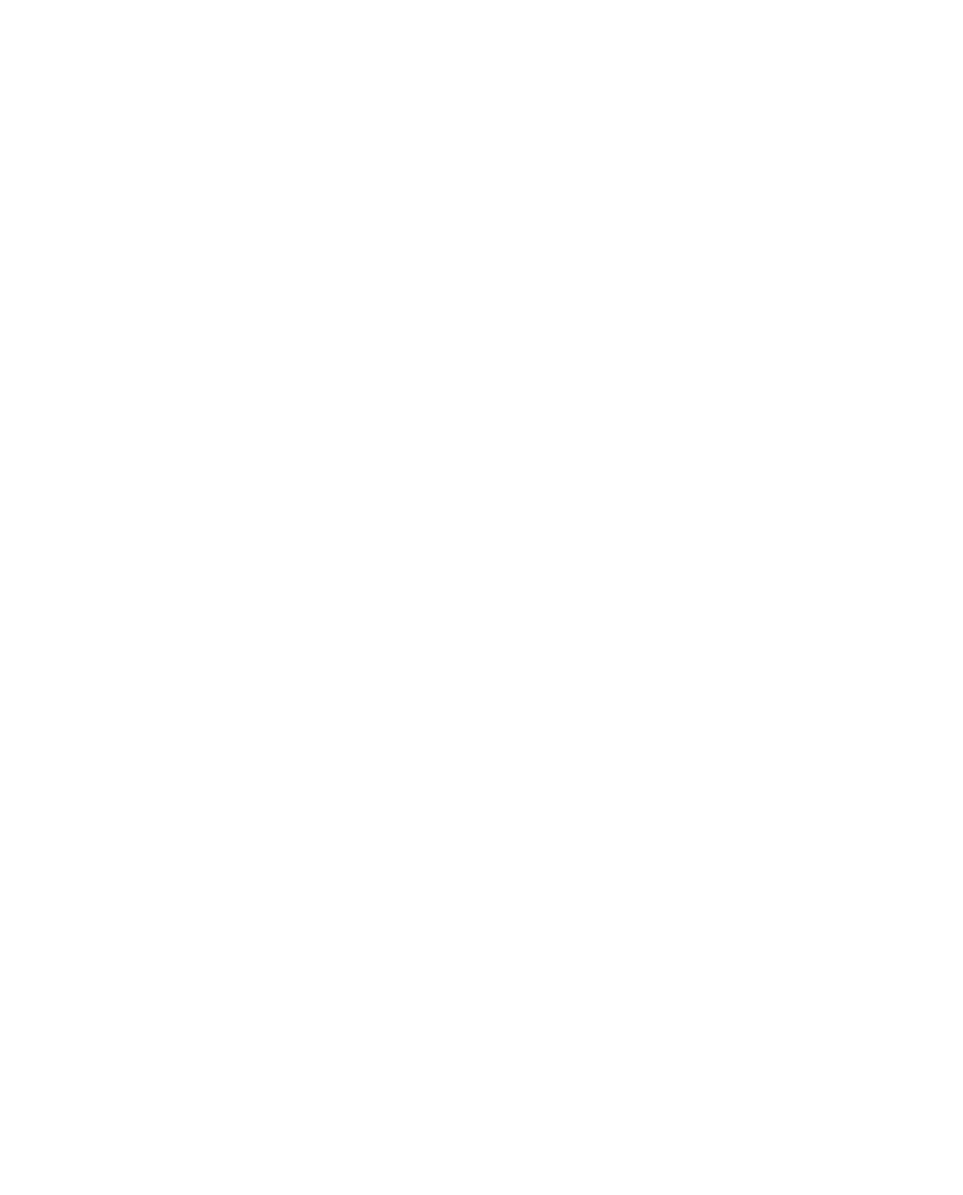 11/03/2024
20
11/03/2024
21